«Степ аэробика в ДОУ как средство совершенствования физического развития детей».
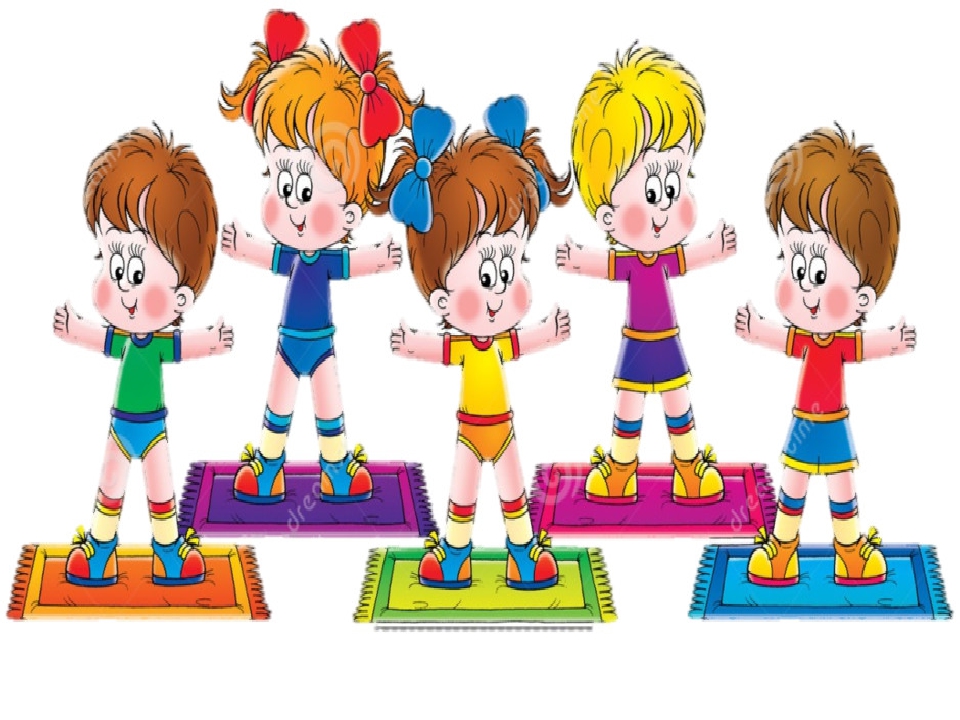 МБДОУ Курагинский детский сад №8 
«Лесная сказка» инструктор по ФК
Есина Светлана Викторовна.
«Чтобы сделать ребёнка умным и рассудительным-сделайте его крепким и здоровым. 
Пусть он работает, действует, бегает, пусть он находится в постоянном движении.»
Ж. Руссо
В последние годы наблюдается снижение двигательной активности детей, которые проводят свой досуг сидя за компьютером или телевизором. А именно в детском возрасте потребность в движении особенно велика.
История создания степ-аэробики.
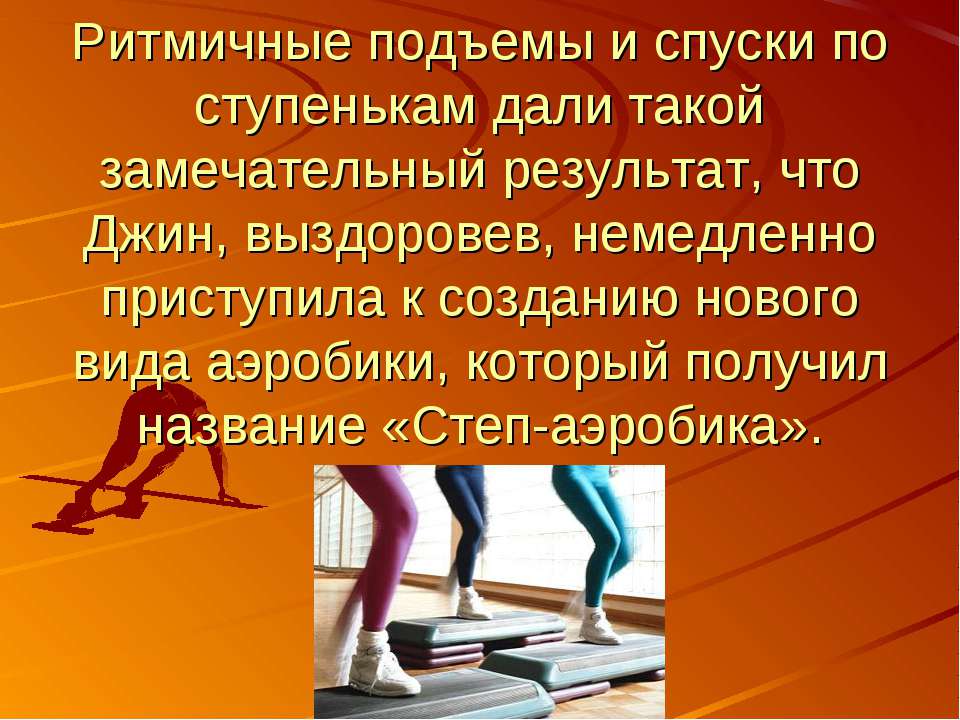 Степ-аэробика возникла в 1989 году благодаря Джин Миллер. 
Травмировав колено, по совету врача-ортопеда занялась укреплением мышц ног, ступая на ящик из-под молочных бутылок и сходя с него.
Что же такое степ-аэробика?
Степ (англ. - шаг)- это танцевальная аэробика, которая проводится с помощью специальной платформы.
Плюсы занятий степ-аэробикой:
-прекрасная осанка-гармонично развитое тело-выразительные и точные движения
Цель:
Укрепление здоровья детей, повышение сопротивляемости организма; создание условий для формирования у детей дошкольного возраста потребности в двигательной активности и физическом совершенствовании; создание положительного психологического настроя; повышению эмоционального уровня;, способствует развитию мышления, воображения, развитию творческих способностей и укреплению здоровья.
Задачи:-развивать опорно-двигательный аппарат-повышать работоспособность и двигательную активность-накопить и обогатить двигательный опыт детей- развивать способность слушать и чувствовать музыку;- развивать чувство ритма;- развивать музыкальную память.- развивать восприятие, волю, память, мышление;- тренировать подвижность и гибкость нервных процессов.
Одним из самых важных аспектов в степ-аэробике – это музыка, которая создаёт у детей хорошее настроение. Она должна быть веселой, энергичной, яркой.Степ аэробикой можно заниматься в различных вариантах:-в форме тренировочных занятий 25-35 мин-как часть занятия 10-15 мин-утренняя гимнастика-в показательных выступлениях-на праздниках-на степ-развлечениях
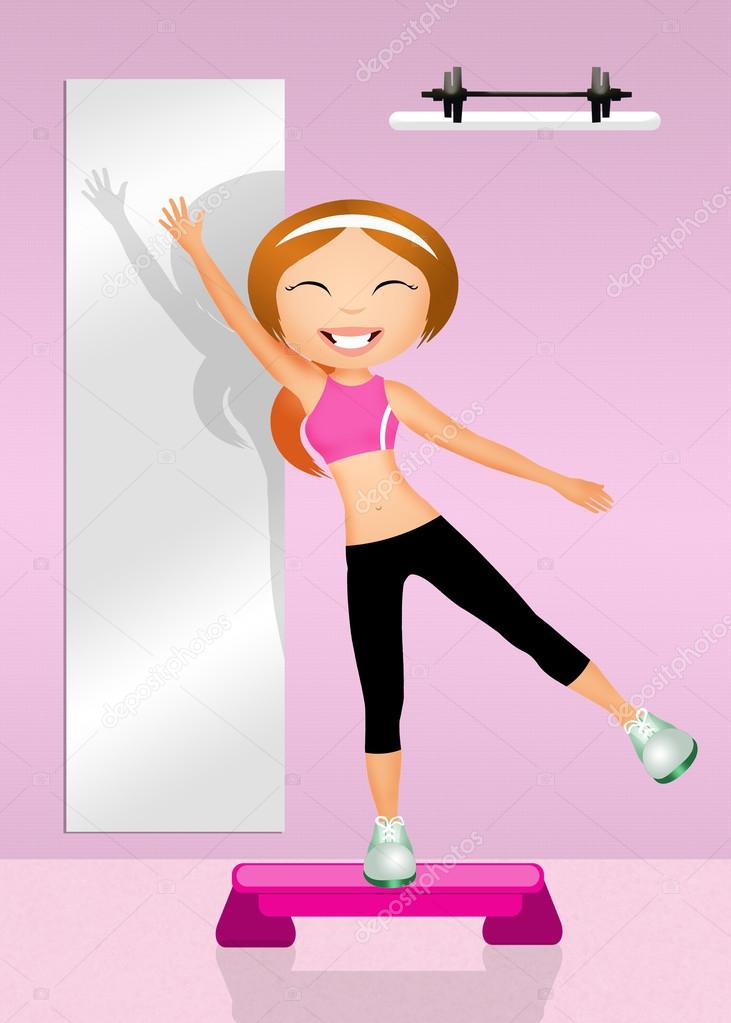 Требования к проведению упражнений на степ-платформах:
-подгруппа не более 6-12 человек-одежда должна быть удобной, обувь на резиновой подошве-следить за правильной осанкой -научить ребёнка правильно ставить стопу на степ -необходимо научить ребёнка приёмам самостраховки
Атрибуты, используемые на степ-аэробике.На занятиях степ-аэробики для упражнений, а так же для поддержания интереса у детей, можно использовать различные дополнительные атрибуты:-гантели-султанчики, ленточки-мячи-гимнастические палки-обручи
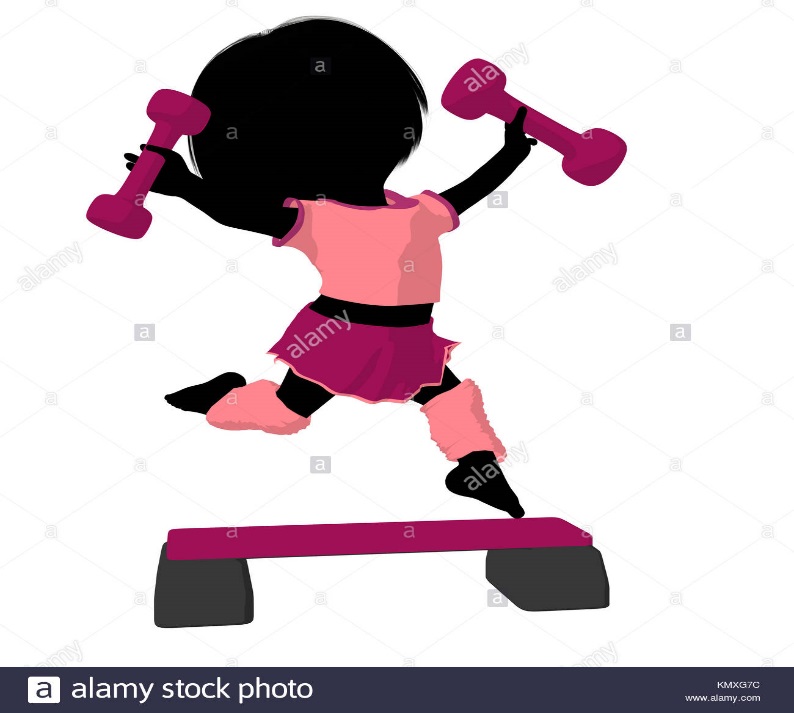 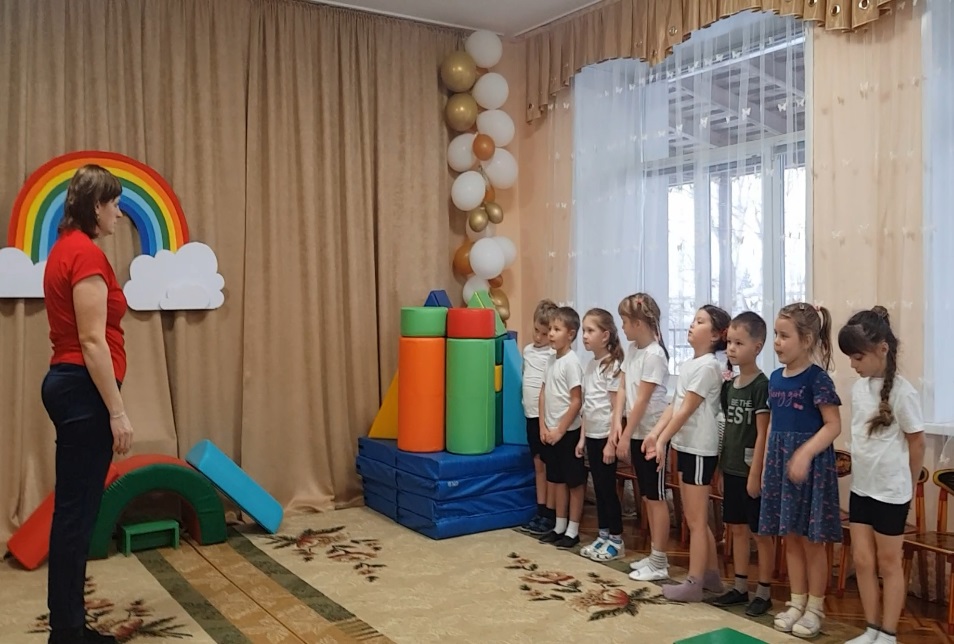 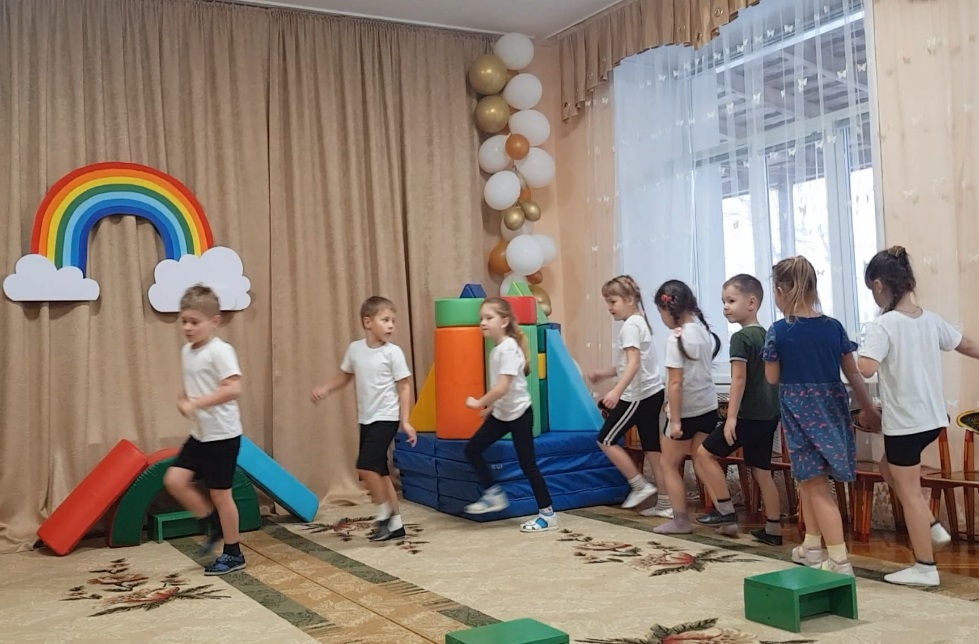 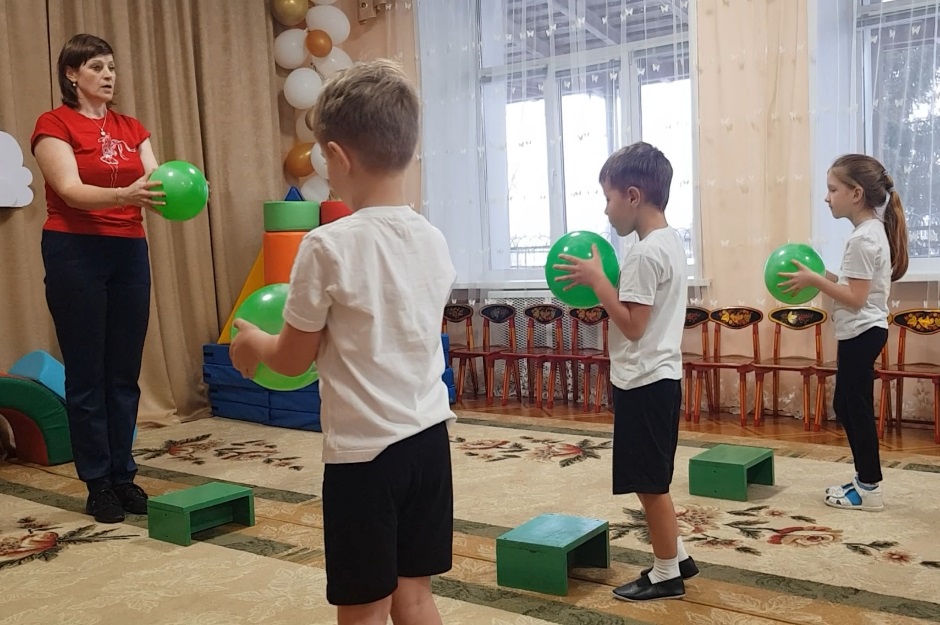 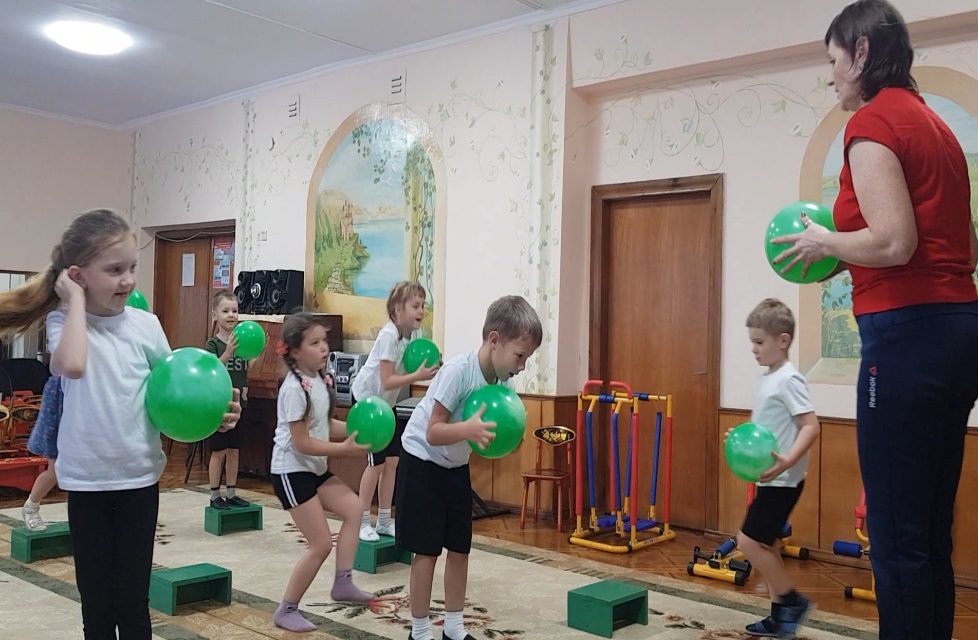 Степ-платформу можно использовать в подвижных играх:
-«Бездомный заяц»
-«Кто быстрее»
-«Гномы и великаны»
-«Паук и мухи»
-«Стойкий оловянный солдат»
-«Цирковые лошадки»
Подвижная игра "Иголка, нитка и стойкий оловянный солдатик"
(упражнение в равновесии – ведущий - "иголка", все остальные - "нитка", дети бегут змейкой по залу, с окончанием музыки разбегаются на свои степы и стоят на одной ноге - "стойкий оловянный солдатик").
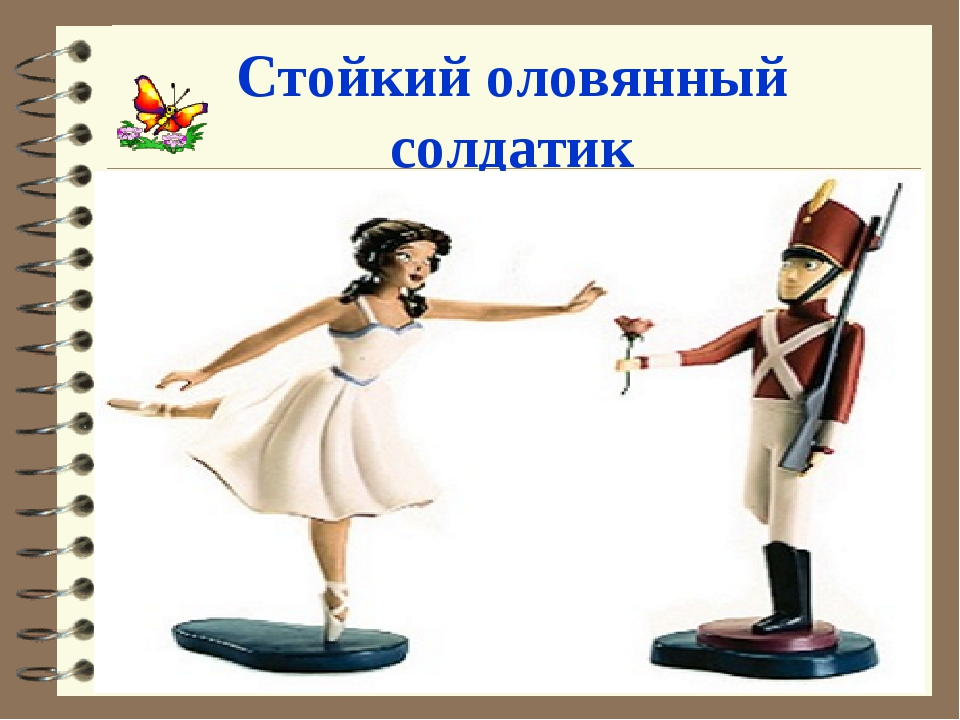 Степ-платформу можно использовать во время ходьбы, бега, прыжков, как препятствие.
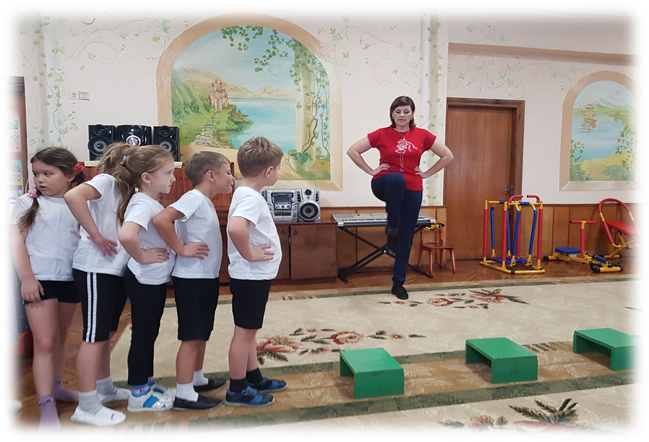 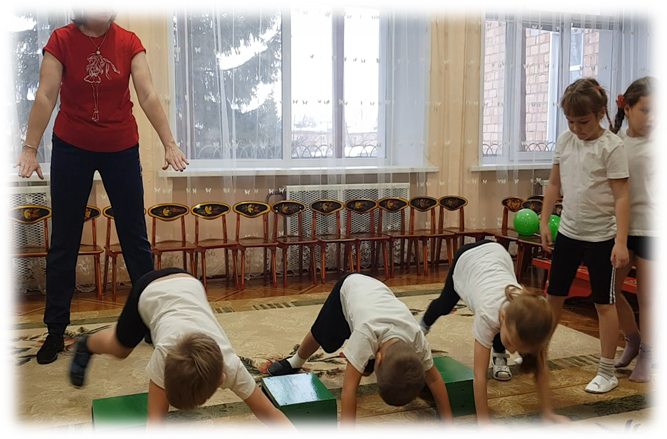 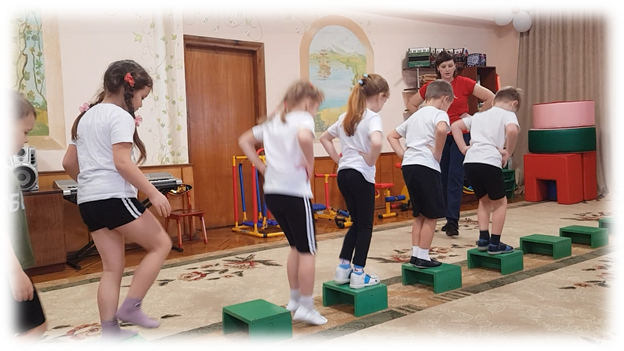 Исходя из всего выше сказанного можно сделать вывод: что целенаправленная работа с использованием степ-платформ позволяет достичь следующих результатов:
1. Укрепить здоровье.
2. Совершенствовать психомоторные способности.
3. Повысить эмоциональный уровень психорегуляции.
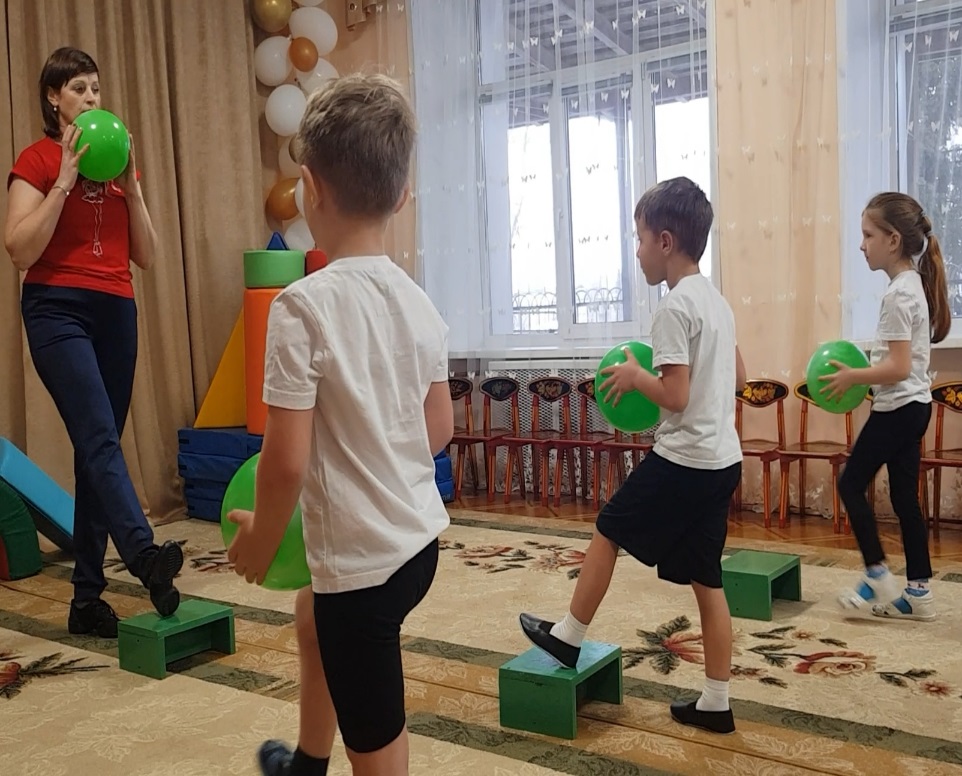 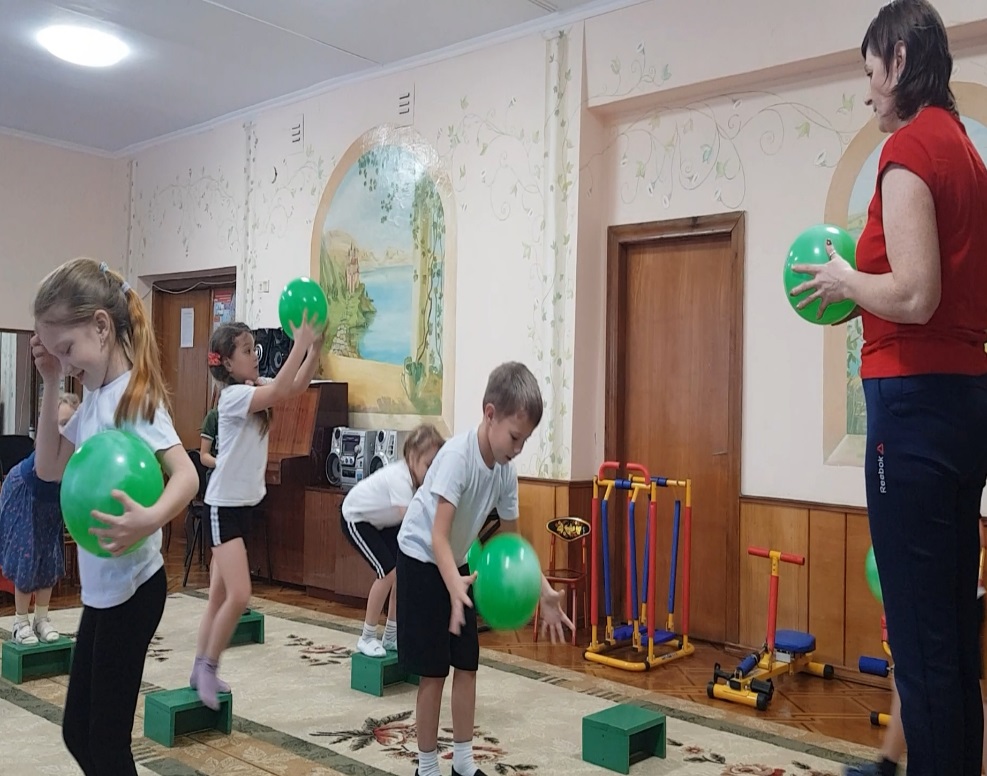 Степ-аэробика-залог здоровья и хорошего настроения!
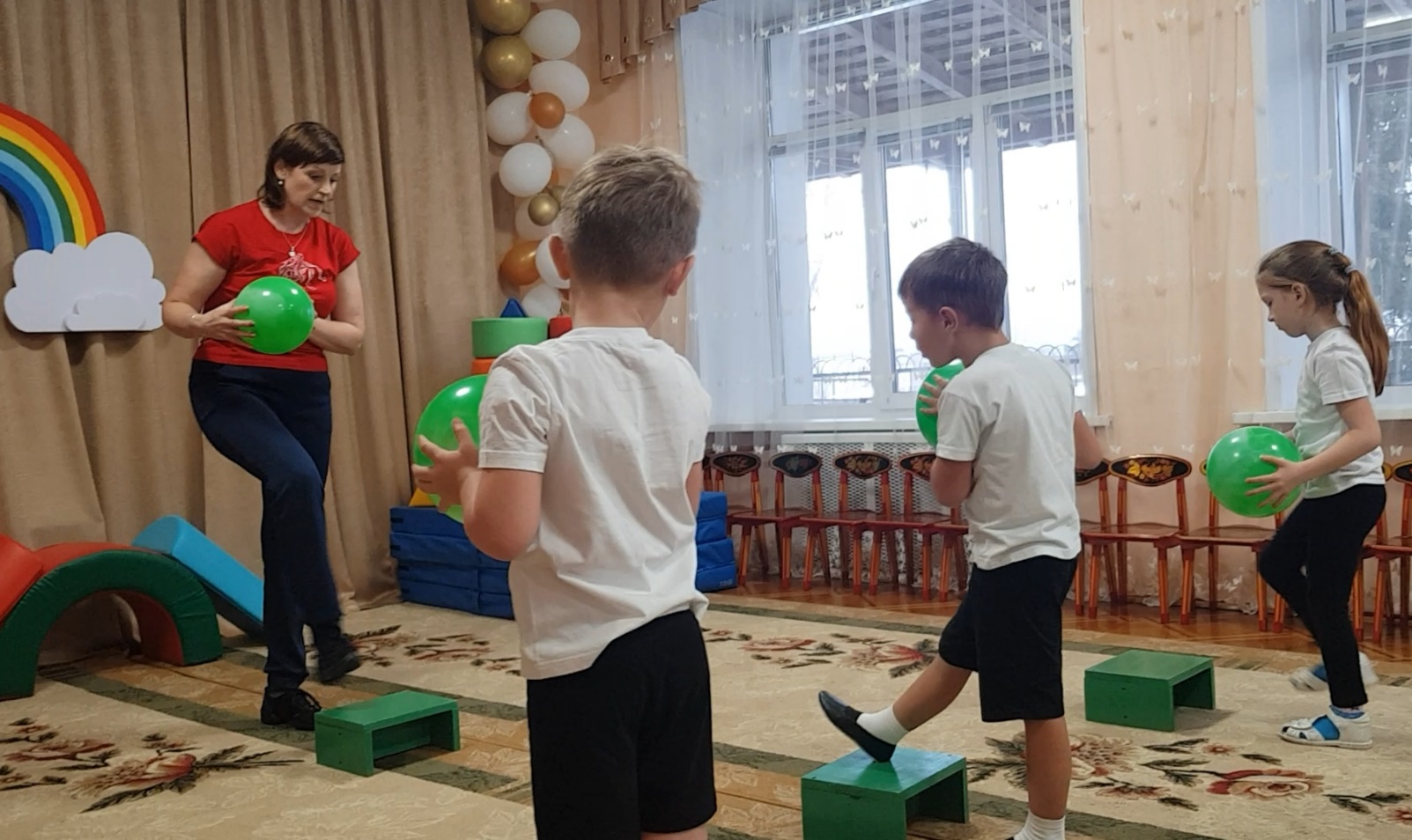